https://www.liveworksheets.com/vl844528ob
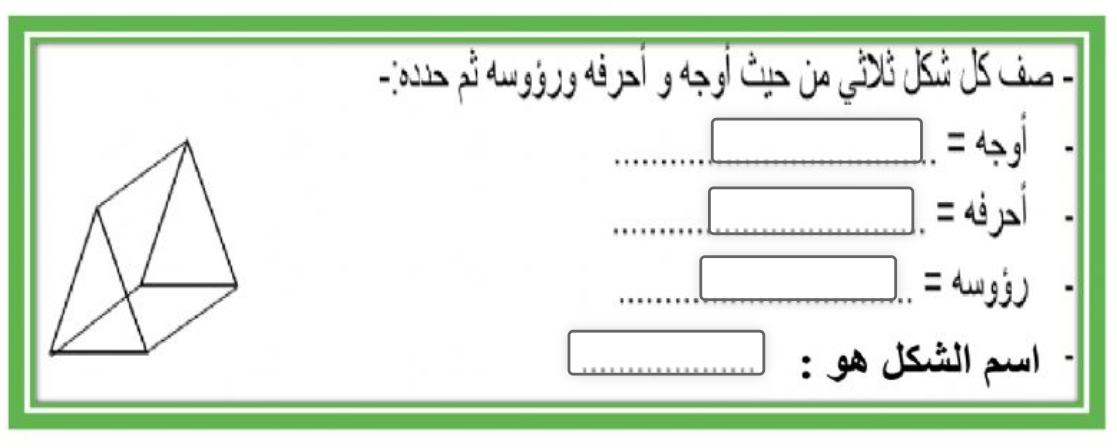 ورقة عمل تفاعلية
https://wordwall.net/resource/27180996
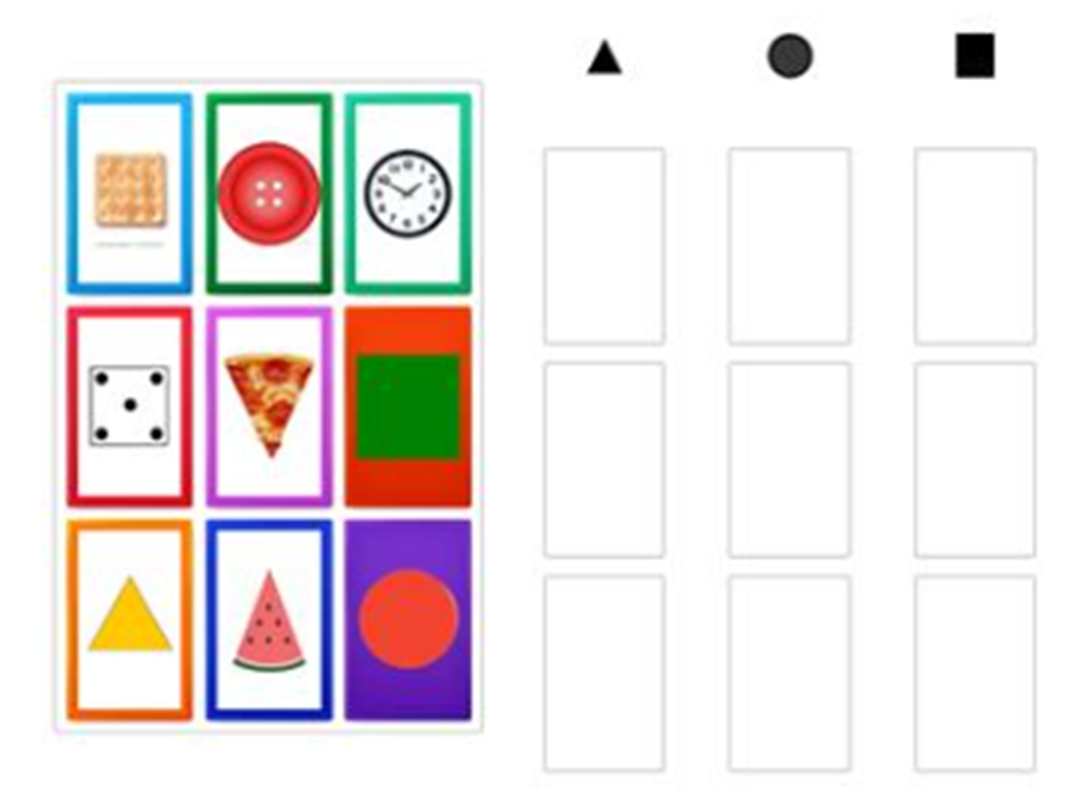 ورقة عمل تفاعلية